স্বাগতম
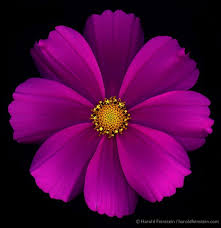 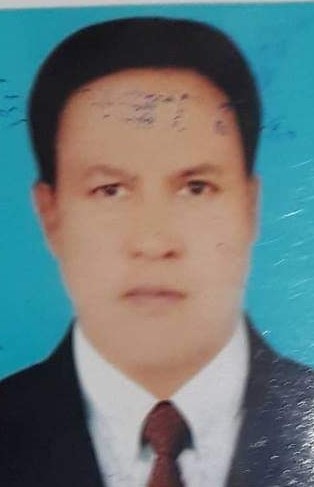 গণিত
৬ষ্ঠ-শ্রেণি
অধ্যায়-২
অনুশীলনী-২.৩
মোঃ আনিছুর রহমান (সবুজ)
সহকারী শিক্ষক (গণিত )
গোড়ল দাখিল মাদরাসা,
কালীগঞ্জ,লালমনিরহাট । 
Emil-shabujnamuri@gmail.com
Mobil-01723314138
[Speaker Notes: ১ম চিত্র প্রদর্শন করে প্রশ্ন করা যেতে পারে থ্রি পিজটি দাম ......হলে ৭টি থ্রি-পিজের দাম কত ? দামটি কীভাবে বের করলে ? ২য় চিত্র প্রদর্শন করে প্রশ্ন করা যেতে পারে , ২টি খেলনার দাম ......টাকা হলে , ১টির দাম কত ?]
ঐকিক নিয়ম
শিখন ফল
পাঠশেষে শিক্ষার্থীরা -
 ঐকিক নিয়ম কী তা বলতে  পারবে
 ঐকিক নিয়মের হিসাবের সাহায্যে সময় ও কাজ ,সময় ও খাদ্য বিষয়ক গাণিতিক সমস্যা সমাধান  করতে পারবে ।
৫টি কলমের দাম ২৫ টাকা হলে, ৮ টি কলমের দাম কত ?
সমাধানঃ
টি কলমের দাম   ২৫ টাকা
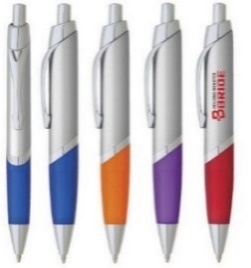 টি কলমের দাম
= ৫৮ 
= ৪০ টাকা
টি কলমের দাম
[Speaker Notes: আপনি মনে করলে প্রয়োজনে আরো পরিবর্তন পরিমার্জন বা সংশোধন করতে পারেন]
একক কাজ
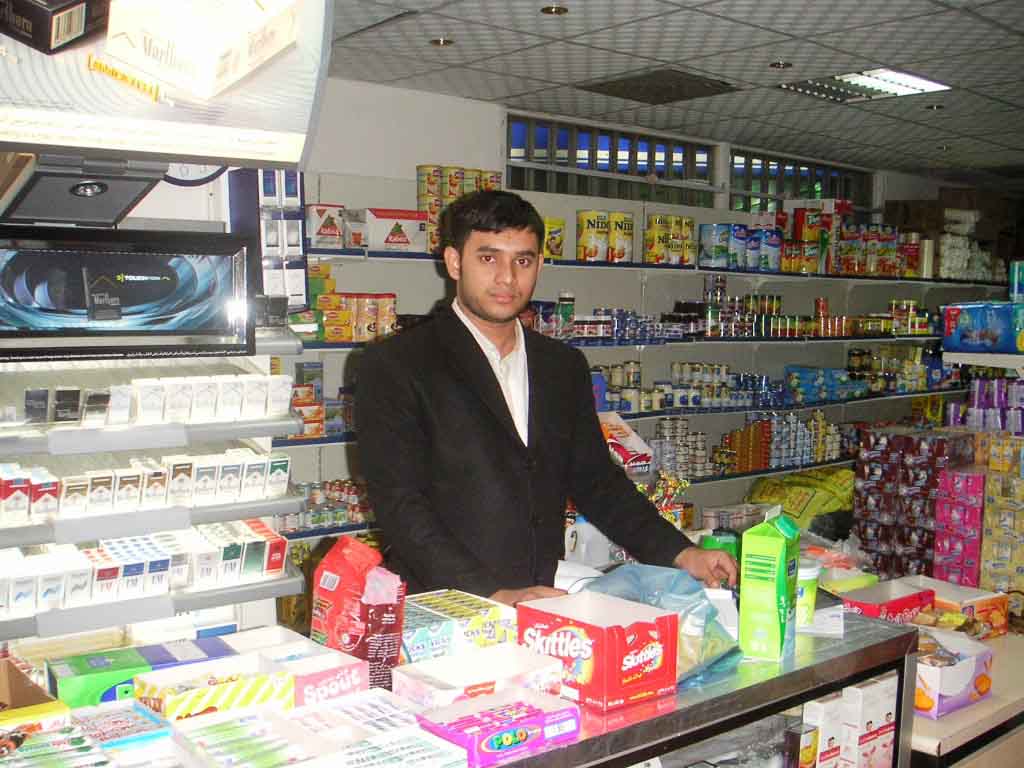 দৈনিক ৯০০০টাকার পণ্য বিক্রয় করে ৪৫০টাকা লাভ করে । দৈনিক ৬০০টাকা লাভ করতে , কত টাকার পণ্য বিক্রয় করতে হবে ?
[Speaker Notes: ১২০০০টাকার । আপনি মনে করলে প্রয়োজনে আরো পরিবর্তন পরিমার্জন বা সংশোধন করতে পারেন ।]
সমস্যা
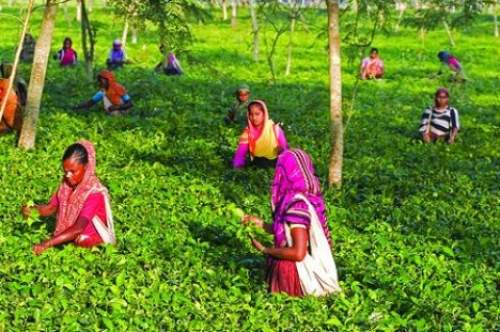 ১২জন শ্রমিক কাজটি ১২দিনে করতে পারে, ৬জন শ্রমিক কত দিনে কাজটি করতে পারবে ?
সমাধানঃ
জন শ্রমিক কাজটি করে   ১২দিনে
জন শ্রমিক কাজটি করবে (১২ ১২)দিনে
[Speaker Notes: আপনি মনে করলে প্রয়োজনে আরো পরিবর্তন পরিমার্জন বা সংশোধন করতে পারেন]
একক কাজ
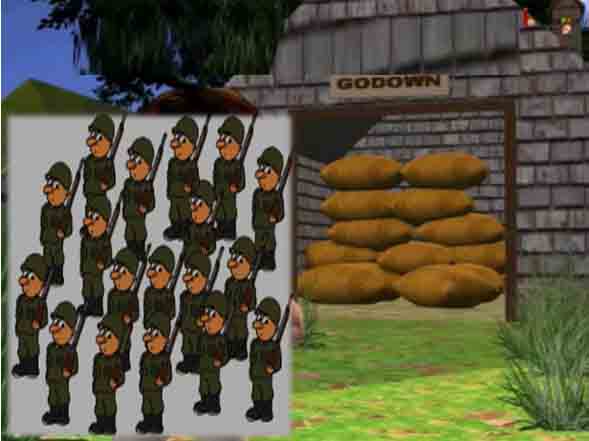 গুদামে সৈন্য দলটির জন্য ৩৬ দিনের খাদ্য মজুদ আছে। সৈন্যদলে আরো ৬ জন নতুন সৈন্য যোগ দেয়ায় ঐ খাদ্য কত দিন চলবে  ?
[Speaker Notes: ২৭ দিন ।]
জোড়ায় কাজ
ফসল কাটে ৭ জনে
[Speaker Notes: ১৪দিন। ও ২১ জন । আপনি মনে করলে প্রয়োজনে আরো পরিবর্তন পরিমার্জন বা সংশোধন করতে পারেন]
মূল্যায়ন
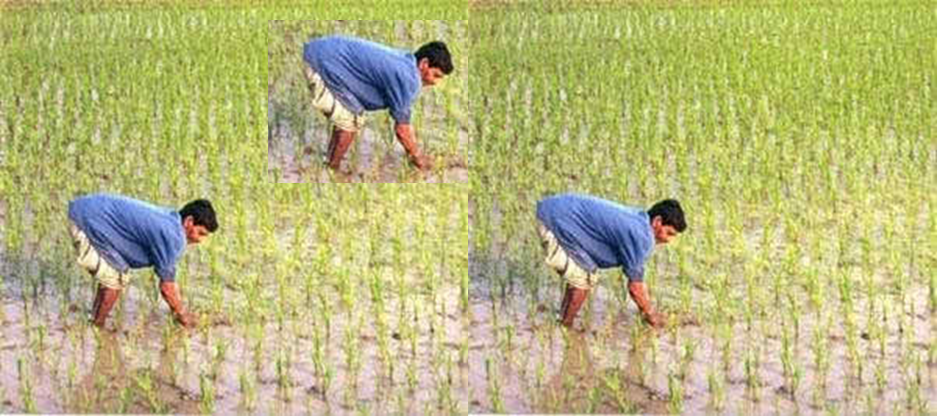 একজনে কাজটি কত দিনে করবে ?
৬জনে কাজটি কত দিনে করবে ?
তাঁরা কাজটি ৬দিনে করে ।
[Speaker Notes: আপনি মনে করলে প্রয়োজনে আরো পরিবর্তন পরিমার্জন বা সংশোধন করতে পারেন]
বাড়ির কাজ
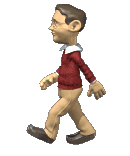 ২। রবিন দৈনিক ১০ঘন্টা হেঁটে ১২দিনে ৪৮০ কিলোমিটার পথ অতিক্রম করে । দৈনিক ৯ঘন্টা হেঁটে কত দিনে ৩৬০ কি.মি.অতিক্রম করবে?
ধন্যবাদ
সবাইকে
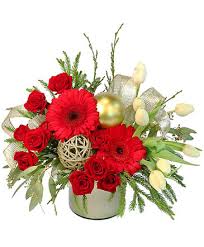 [Speaker Notes: দয়া করে আমার কন্টেনটি সবাই দেখবেন । ধন্যবাদ সবাইকে  । ইতি –(সবুজ)]